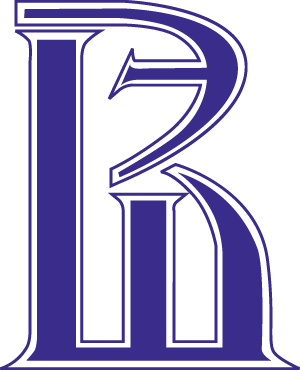 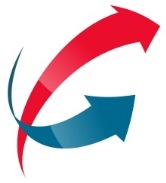 НИУ ВШЭ                         Центр развития
Рыночные возможности развития нетопливного экспорта и импортозамещения
Н.В.Акиндинова 
Директор Института 
«Центр развития»
НИУ ВШЭ
17 декабря 2015
1
Динамика выпуска базовых отраслей (сезонность устранена)
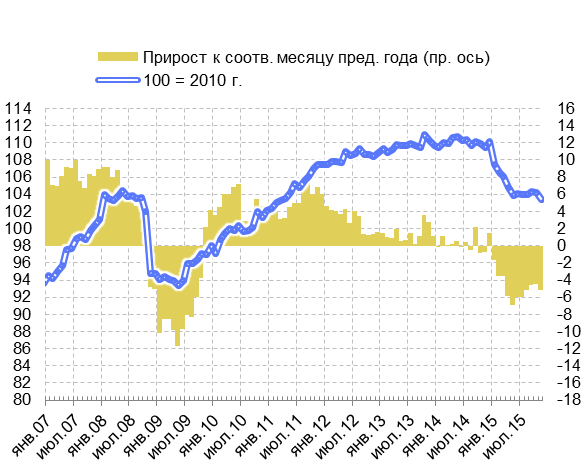 2
[Speaker Notes: Стабилизация в целом, про отдельные отрасли, промышл-ть, сырье структура]
Доля импорта во внутреннем спросе (постоянные цены 2008 г., сезонность устранена)
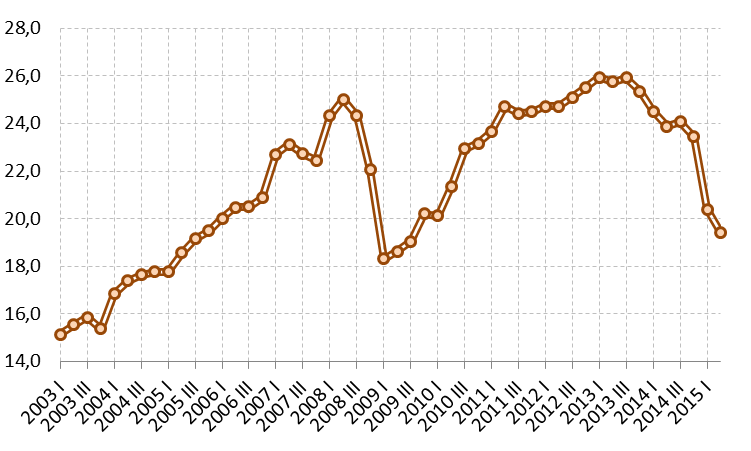 3
[Speaker Notes: Стабилизация в целом, про отдельные отрасли, промышл-ть, сырье структура]
Динамика нетопливного экспорта(сезонность устранена)
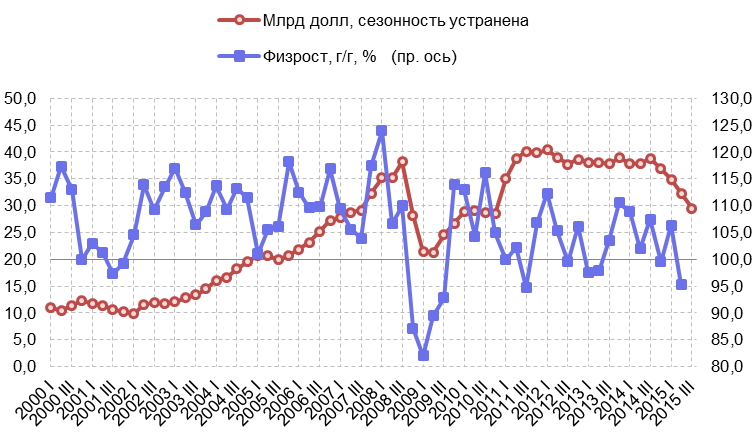 4
[Speaker Notes: Стабилизация в целом, про отдельные отрасли, промышл-ть, сырье структура]
Спасибо!
5